MAPPA 1. IL CINISMO
Socrate
Antistene
Diogene di Sinope(“Socrate impazzito”)
“Cerco l’uomo”
Rifiuto della cultura tradizionale
Ricerca della natura genuinadell’uomo = animalità
Fatica ed esercizio
di parolaparrhesìa
Libertà
Disprezzodei piaceri
di azioneanàdeia
autarchia
apatia
indifferenza
convivenza
cittadini del mondo
MAPPA 1. ORIGINI E CARATTERI DELL’EPICUREISMO
Antecedenti filosofici
Leucippo e Democrito
Socrate
I cirenaici
L’atomismo
Il nesso tra filosofia e vita
Il rapporto tra felicità e piacere
Lettere:
a Erodoto
a Pitocle
a Meneceo
Epicureismo
(Epicuro di Samo, IV sec. a.C.)
Il Giardino
Divisione della filosofia in
logica (canonica), fisica, etica
Caratteri generali dell’Epicureismo:
• la realtà è perfettamente conoscibile
• l’uomo può essere felice
• la felicità è assenza di dolore
• l’uomo può raggiungere da solo la felicità


L’uomo è autarchico
Tutti gli uomini sono uguali
MAPPA 2. LA CANONICA O LOGICA
Vere 	False
• Ricevono 	• 	Ricevono
	attestazione  		attestazione
	probante 		contraria
• Non ricevono 	• 	Non ricevono
	attestazione 		attestazione
	contraria 		probante
Sensazioni
Opinioni
Colgono l’essere in modo infallibile perché:
• sono affezioni
• derivano dai simulacri
• sono arazionali
Mediazionedella ragione
Prolessi
Sentimenti di piacere
Sono le impronte delle sensazioni
Corrispondono ai concetti
Si esprimono nei nomi
Sono il criterio assiologico
per distinguere
il bene dal male
Opinioni
Evidenza
immediata
Oggettivismo assoluto
(Epicuro)
Soggettivismo assoluto
(Protagora)
MAPPA 3. LA FISICA (ONTOLOGIA)
Questa mappa concettuale
non è stata inserita nella versione dimostrativa
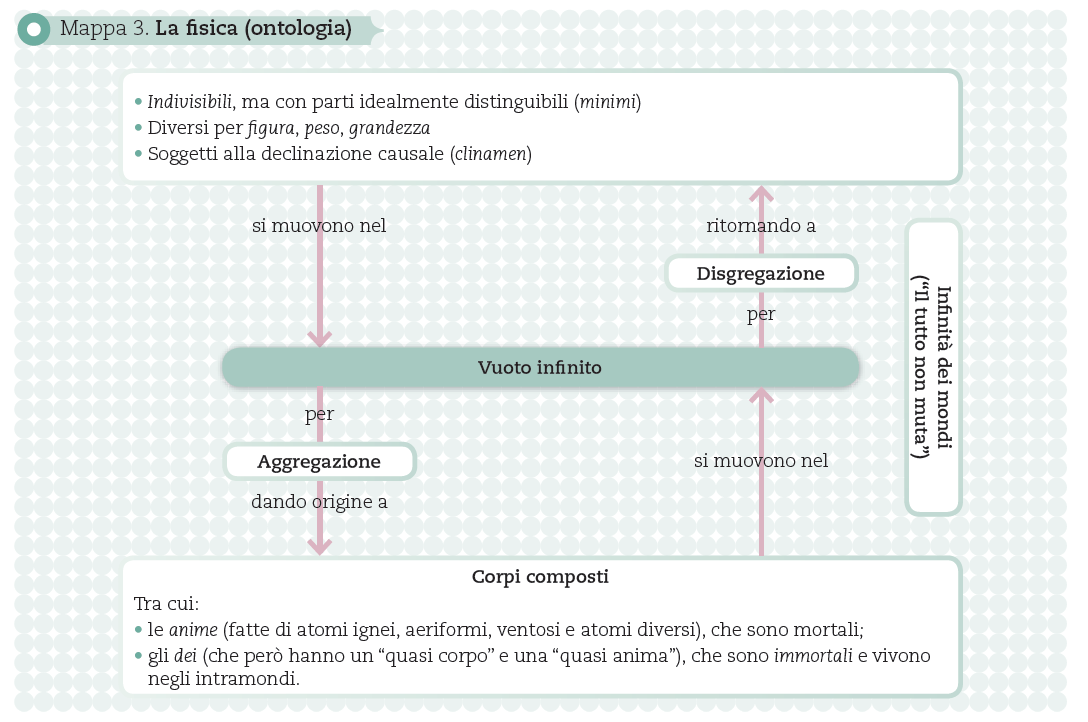 MAPPA 4. L’ETICA EPICUREA
Capitolo 12 – Epicureismo
Questa mappa concettuale
non è stata inserita nella versione dimostrativa
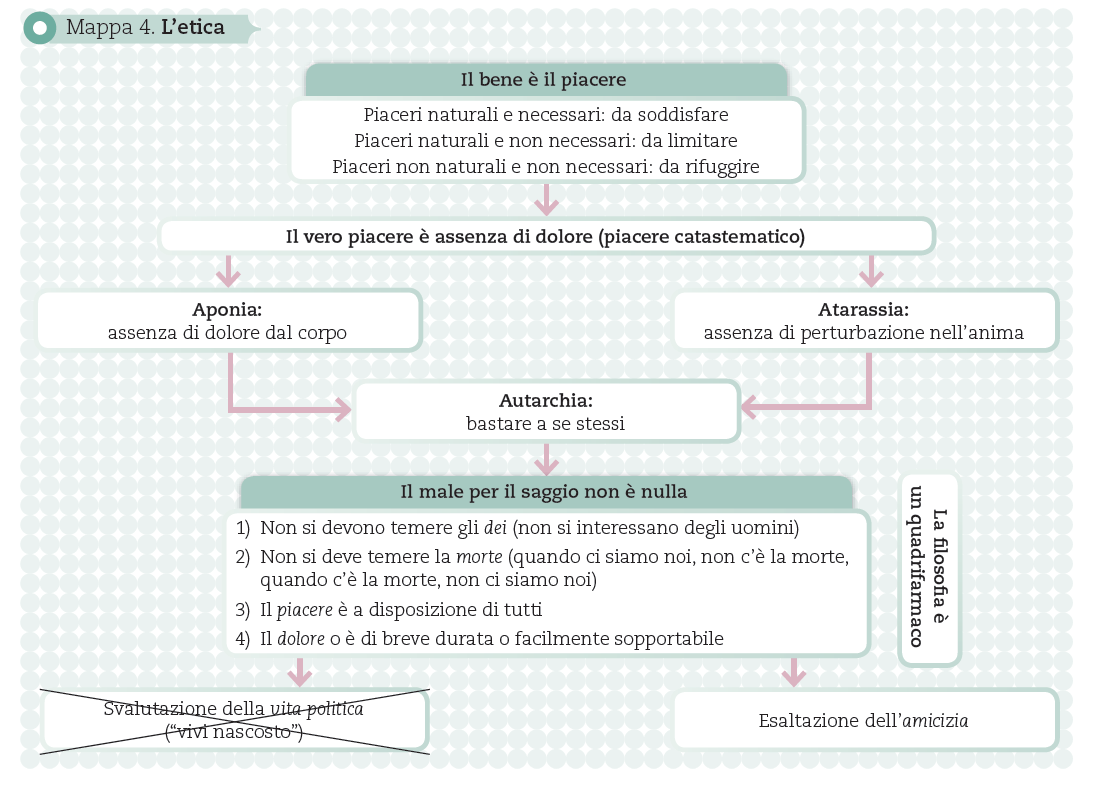 MAPPA 1. LA LOGICA
Capitolo 13 – Stoicismo
Questa mappa concettuale
non è stata inserita nella versione dimostrativa
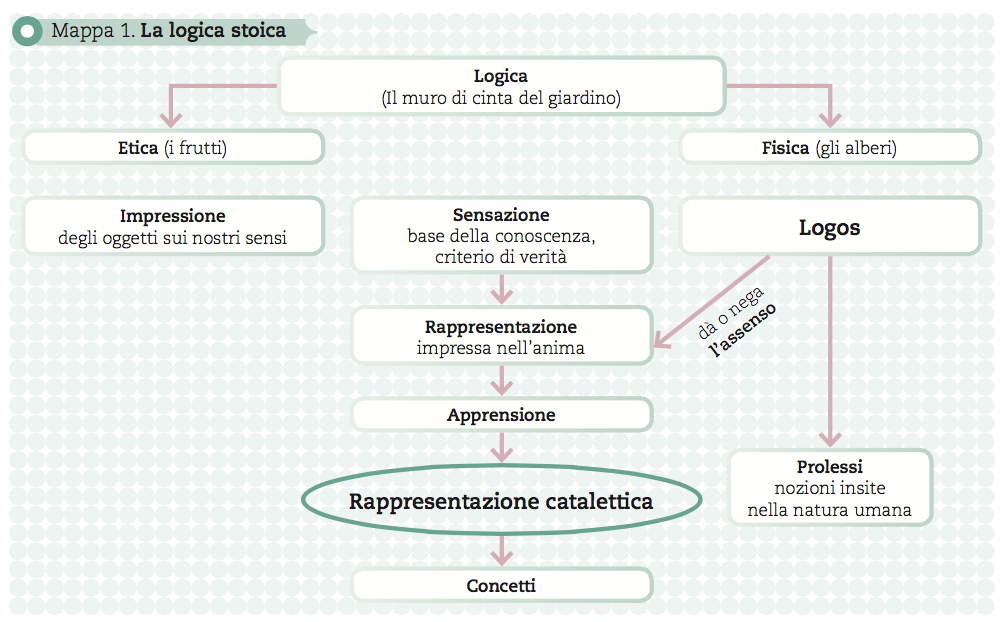 MAPPA 2. LA FISICA
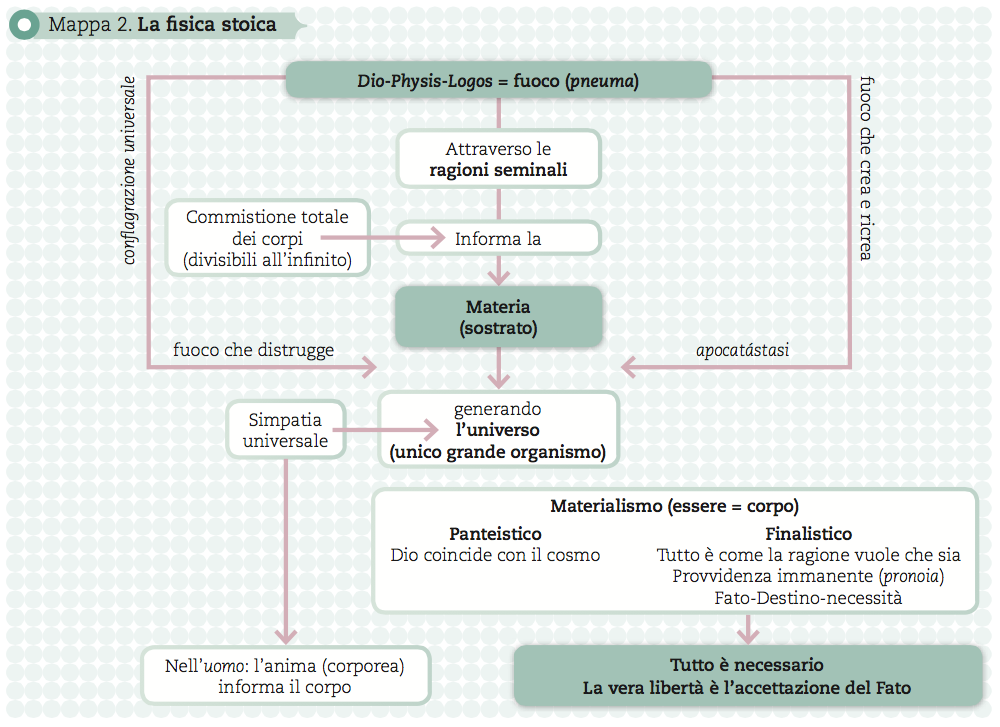 Questa mappa concettuale
non è stata inserita nella versione dimostrativa
MAPPA 3. L’ETICA STOICA
Ogni essere vivente è dotato delprincipio di conservazione
(oikèiosis)
Piante (tendenza inconsapevole)
Animali (istinto)
Uomo (ragione)
Il bene è l’utile, il male è il nocivo
per l’uomo
Vero bene è la virtù(ciò che giova alla ragione)
Vero male è il vizio
(ciò che nuove alla ragione)
Le altre cose sono
moralmente indifferenti
cose biologicamente e fisicamente positive
cose biologicamente e fisicamente negative
Bene e male morali
Valori e disvalori fisici
Apatia (impassibilità) di fronte alle passioni
Azioni moralmente perfette
Azioni convenienti (doveri)
Azioni viziose o errori morali
Compiute dai saggi(veri uomini liberi e felici)
Compiute dagli uomini comuni (veri schiavi)
Cosmopolitismo
L’uomo è un
animale comunitario
Uguaglianza tra gli uomini
MAPPA 1. LO SCETTICISMO
Capitolo 14 – Lo scetticismo e l’eclettismo
Le cose sono senza differenza
e senza stabilità, indiscriminate
Il divino è sempre
uguale e stabile
differenza radicale
Le sensazioni e le opinioni
non sono né vere né false
a confronto con
Tutto è apparenza
(fenomeno)
Il divino e il bene
sono l’unica realtà
conseguenze pratiche
Restare indifferenti e senza opinione
Astenersi da ogni giudizio (epoché)
Raggiungere l’afasia poi l’atarassia (imperturbabilità)
Paradigma di vita di Pirrone di Elide (365/360-275/270 a.C)
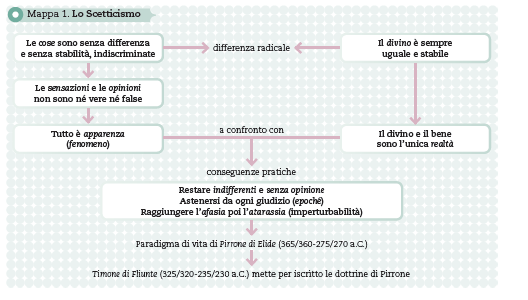 Timone di Fliunte (325/320-235/230 a.C. mette per iscritto le dottrine di Pirrone)
MAPPA 2. LO SCETTICISMO E L’ECLETTISMO DELL’ACCADEMIA PLATONICA
Arcesilao
di Pitane
(315-240 a.C.)
Critica la rappresentazione catalettica
Predica la sospensione del giudizio
Propone la ragionevolezza come criterio per la vita pratica
Esiti scettici dell’Accademia
critica al dogmatismo stoico
Carneade
di Cirene
(219-129 a.C.)
Nega ogni criterio di verità
Propone la probabilità come criterio per la vita pratica
Afferma che le cose sono incomprensibili per noi, ma comprensibili in sé
Propone l’evidenza del probabile come criterio per la conoscenza
Filone
di Larissa
Esiti eclettici
dell’Accademia
(tentativo di scegliere il meglio dalle varie scuole)
Antioco
di Ascalona
(120-69 a.C.)
Afferma l’esistenza della verità
Afferma che la verità è conoscibile
Cicerone
(106-43 a.C.)
Massimo esponente dell’Eclettismo a Roma
Tramite culturale tra Grecia e Roma
MAPPA 1. IL MUSEO E LA BIBLIOTECA
Atene
Capitale filosofica
Alessandria
Capitale della cultura ellenistica
Alla foce del Nilo
Al centro di un commercio fiorente
Al centro di intensi scambi culturali
Fondazione del Museo	(centro di raccolta di attrezzature per indagini scientifiche)
Fondazione della Biblioteca	(centro di raccolta dell’intera produzione letteraria greca)
Nascita della filologia
Catalogazione dei volumi
Edizione dell’Iliade e dell’Odissea
Compilazione della prima grammatica greca
Sviluppo del genere biografico
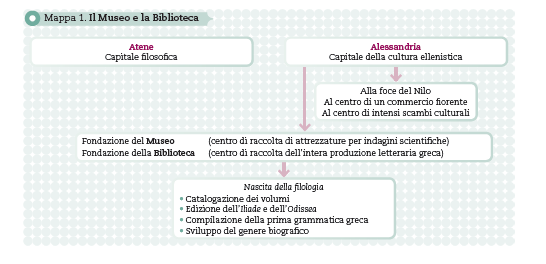 MAPPA 2. LE SCIENZE PARTICOLARI
MATEMATICA
Euclide (Elementi)
Assiomatizzazione della geometria (Definizioni, postulati, assiomi)
Riduzione all’assurdo (élenchos)
Metodo dell’esaustione
ASTRONOMIA
Geocentrismo e teoria dei moti delle sfere
(Eudosso, Callippo, Aristotele)
• La terra è ferma ma ruota su se stessa
(Eraclide Pontico)
• Eliocentrismo
(Aristarco di Samo)
• Reazione all’eliocentrismo: teoria degli eccentrici e degli epicicli
(Ipparco di Nicea)
MECCANICA
Archimede
Ricerca di idrostatica(Principio di Archimede)
Ricerche di statica(Studio sulla leva)
Studi di ingegneria
Fioritura delle scienze particolari
MEDICINA
• Il cervello è l’organo centrale dell’organismo
(Erofilo di Calcedonia)
• Distinzione delle arterie dalle vene
(Erasistrato di Iulide)
• Medicina empirica: l’esperienza è privilegiata rispetto alla teoria
(Filino di Cos)
GEOGRAFIA
Eratostene
Applicazione della matematica alla geografia
Prima mappa del mondo
Calcolo delle dimensioni della Terra
MAPPA 3. LA SCIENZA ELLENISTICA
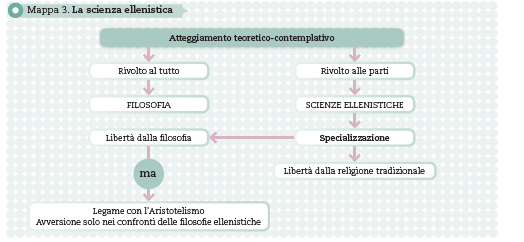 Atteggiamento teoretico-contemplativo
Rivolto al tutto
Rivolto alle parti
SCIENZE ELLENISTICHE
FILOSOFIA
Libertà dalla filosofia
Specializzazione
ma
Libertà dalla religione tradizionale
Legame con l’Aristotelismo
Avversione solo nei confronti delle filosofie ellenistiche
MAPPA 1. IL NEOSTOICISMO
Capitolo 16 – il neostoicismo
Questa mappa concettuale
non è stata inserita nella versione dimostrativa
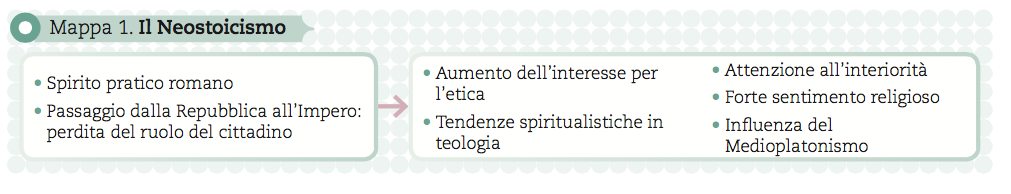 MAPPA 2. SENECA
Capitolo 16 – il neostoicismo
Questa mappa concettuale
non è stata inserita nella versione dimostrativa
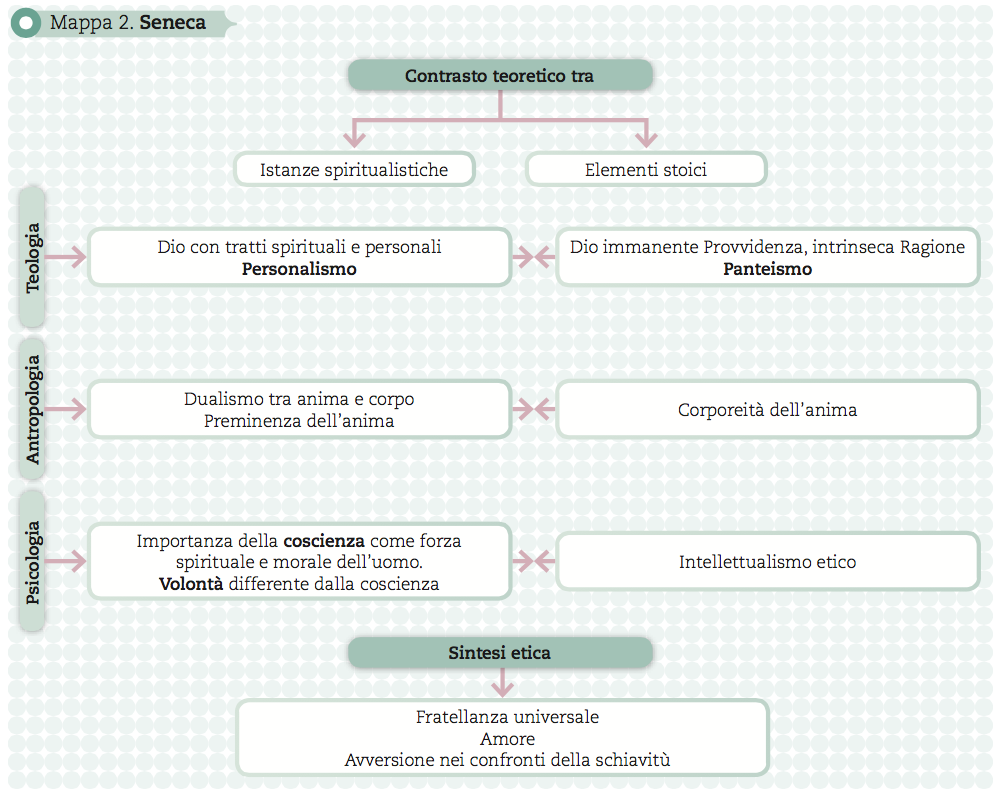 MAPPA 3. EPITTETO
Capitolo 16 – il neostoicismo
Questa mappa concettuale
non è stata inserita nella versione dimostrativa
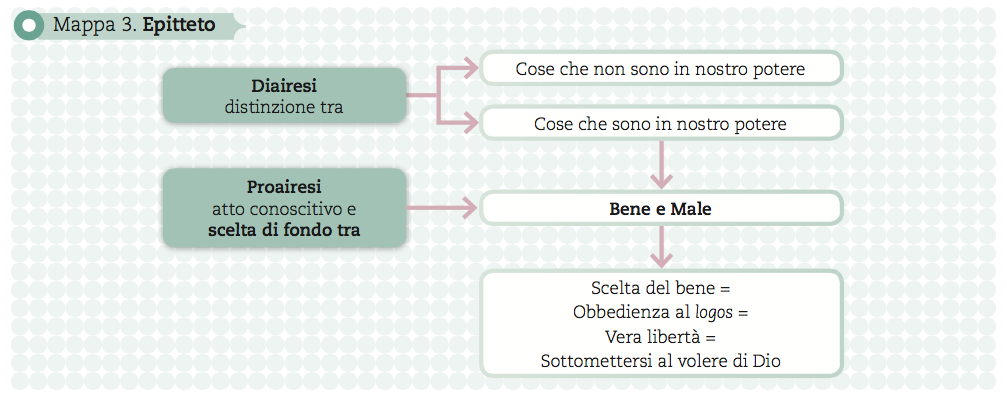 MAPPA 4. MARCO AURELIO
Capitolo 16 – il neostoicismo
Questa mappa concettuale
non è stata inserita nella versione dimostrativa
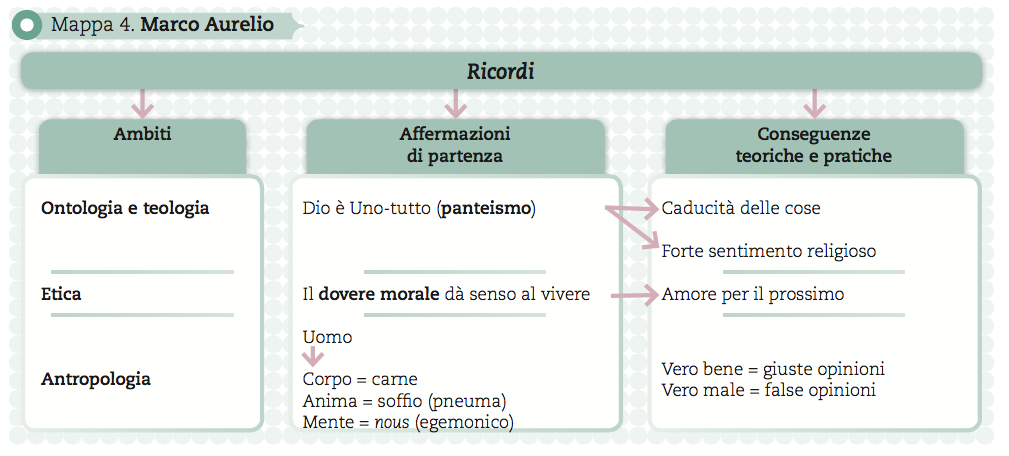 MAPPA 1. IL NEOSCETTICISMO
Capitolo 17 – Le scuole in età imperiale
Questa mappa concettuale
non è stata inserita nella versione dimostrativa
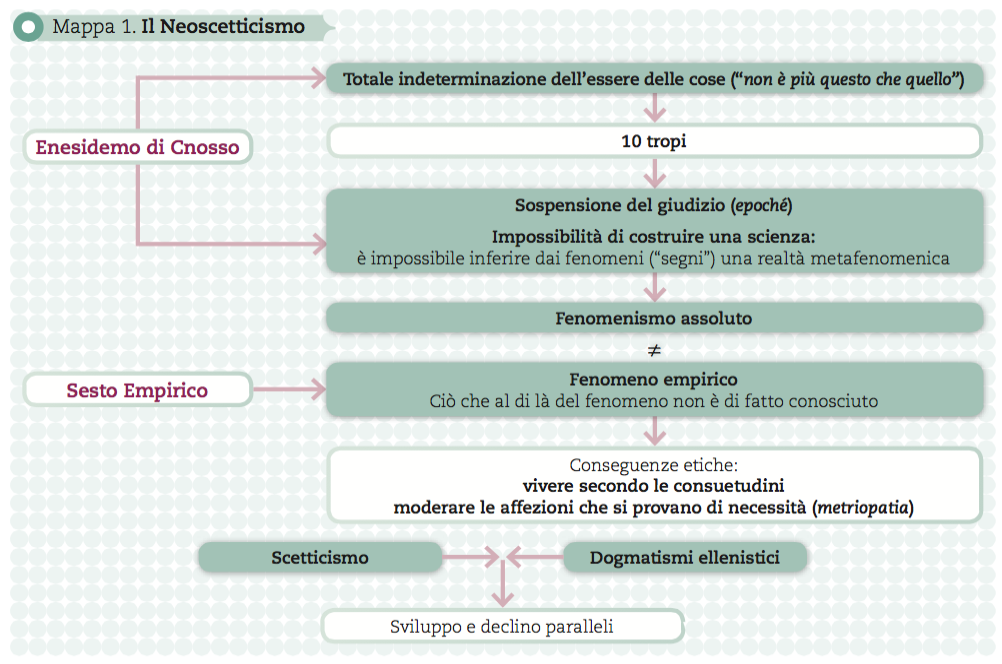 MAPPA 1. LA SCIENZA ANTICA IN ETA’ IMPERIALE
Mentalità romana
Spirito greco ed ellenistico
Interessi pratici e operativi
Dimensione teoretico-speculativa
Conoscenze anatomiche della Scuola di Alessandria
Zoologia e biologia aristoteliche
Dottrina degli elementi di Ippocrate
Dottrina del calore innato e del pneuma di Posidonio
Lettura medioplatonica del Timeo
Età imperiale=
Decadenza della filosofia

eccetto:
Tolomeo (100-170 d.C.)
Preminenza della matematica sulla teologia
Valore etico-educativo dell’astronomia

Il cielo è sferiforme
La Terra è sferica
La Terra è al centro del cielo
La Terra è grande come un punto rispetto alla sfera delle stelle fisse
La Terra è immobile
Galeno (129-200 d.C.)
Critica ai nuovi medici (ignoranti, corrotti, divisi in sette)
Profonda conoscenza dell’anatomia
Dottrina degli elementi sviluppata nei “temperamenti” (giusta misura nella mescolanza degli elementi)
Conoscenza teleologica dell’uomo e degli animali
Dottrina delle facoltà naturali (attrattiva e repulsiva)
Ripresa della tripartizione dell’anima
cervello 	anima razionale
cuore 		anima irascibile
fegato 		anima concupiscibile

	Materializzazione dell’anima
Dogmatizzazione 
del pensiero di Galeno
“Galenismo”